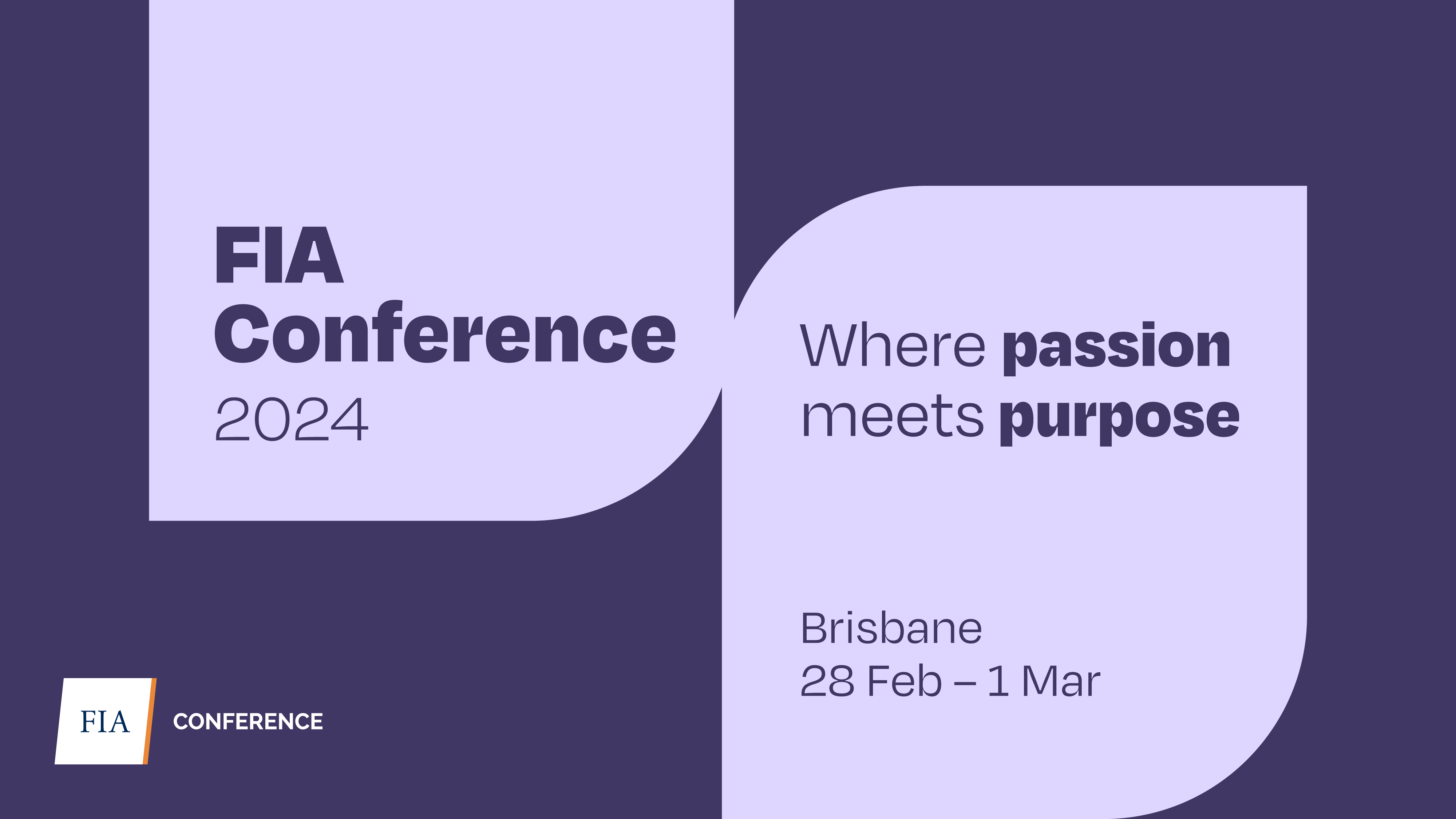 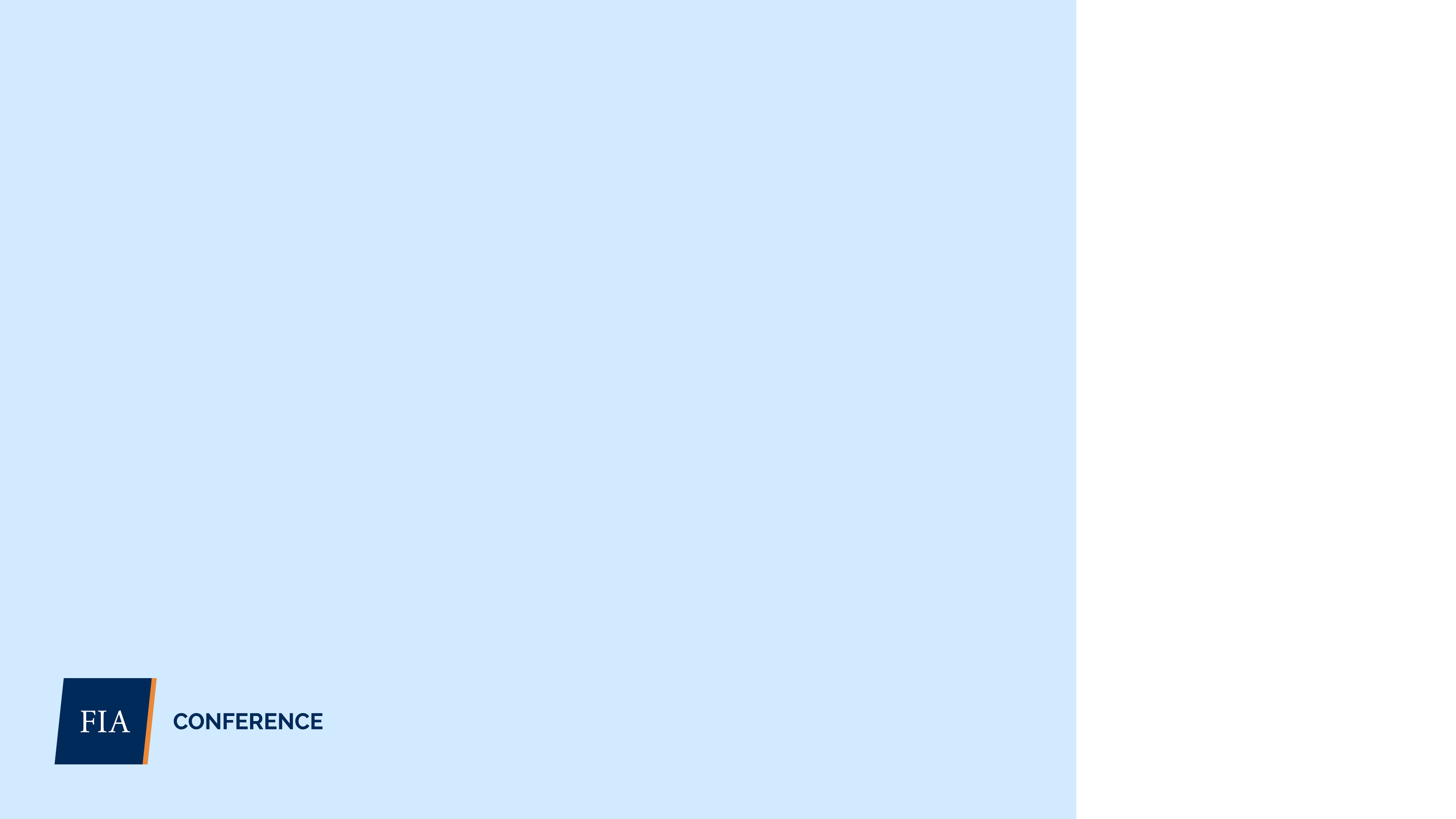 Session Title Goes Here
FUNDRAISING HOW TO TRACK
<SPEAKER NAME GOES HERE>
<SPEAKER ORG GOES HERE>
Fundraising How To Track
Sponsored By:
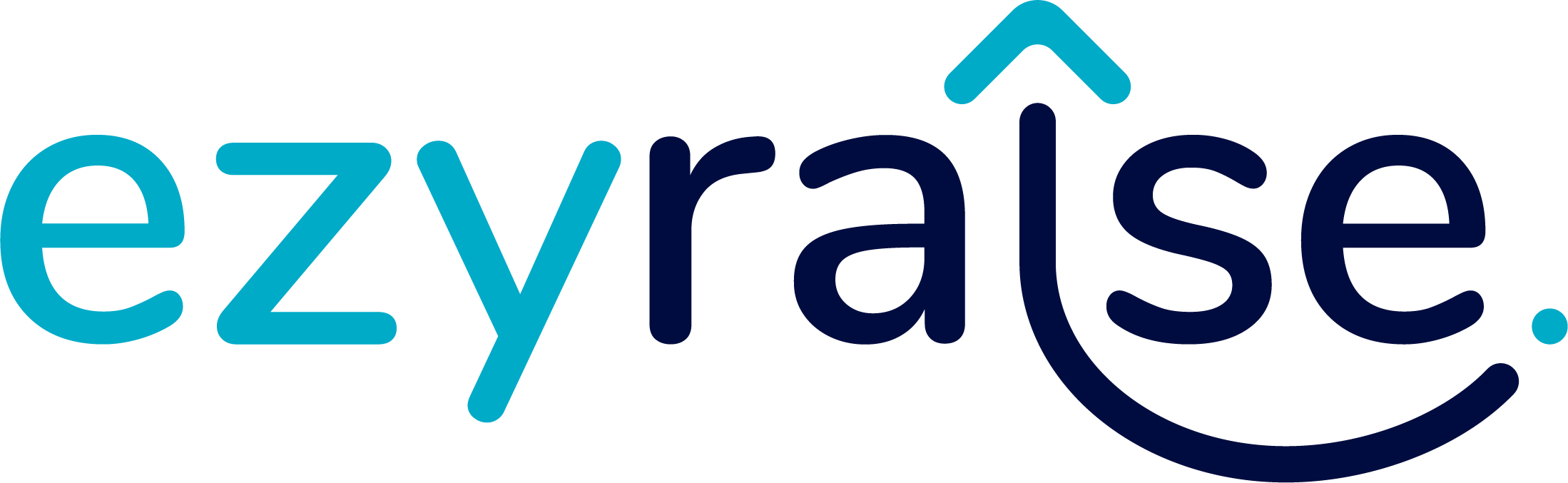 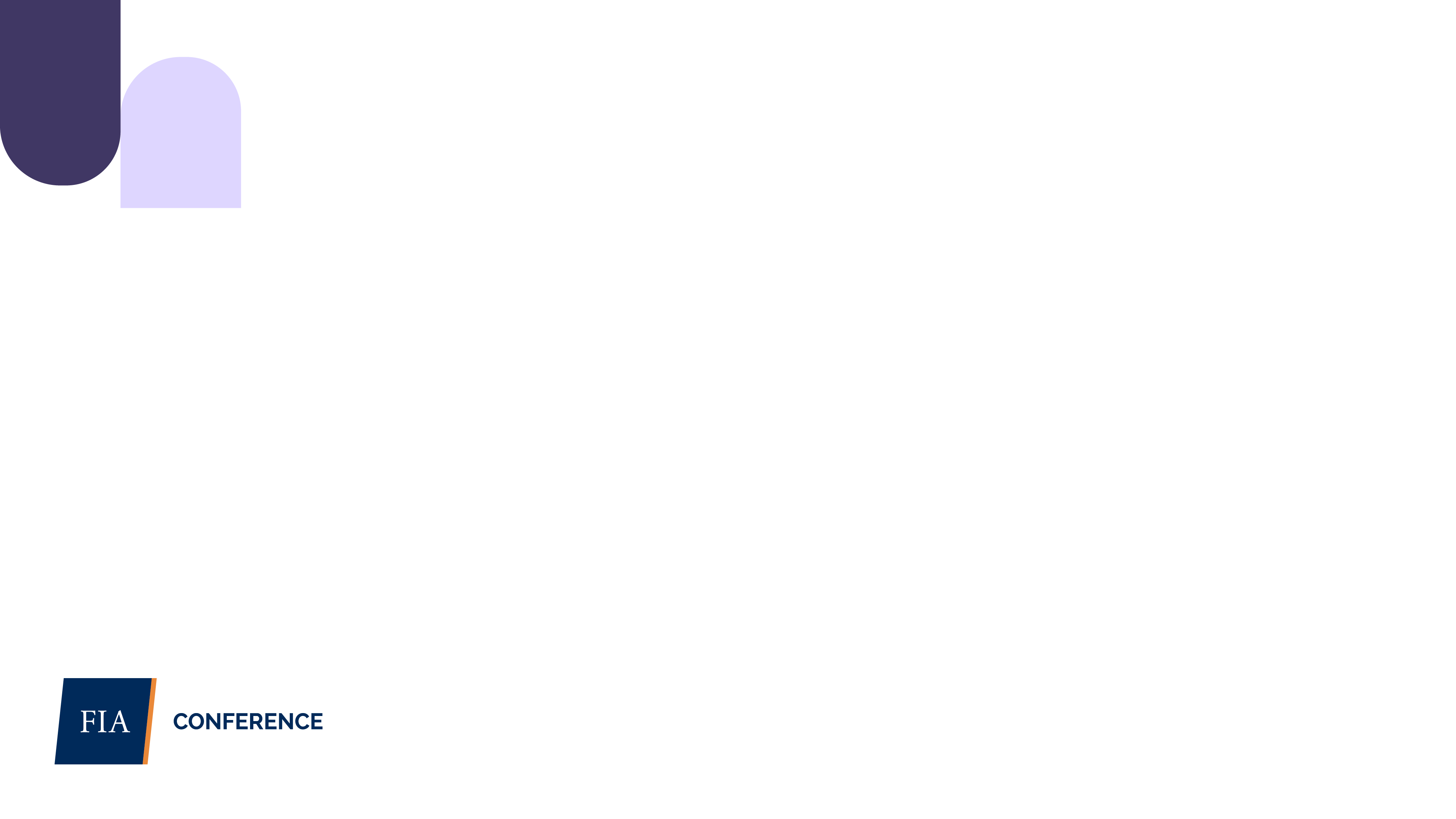 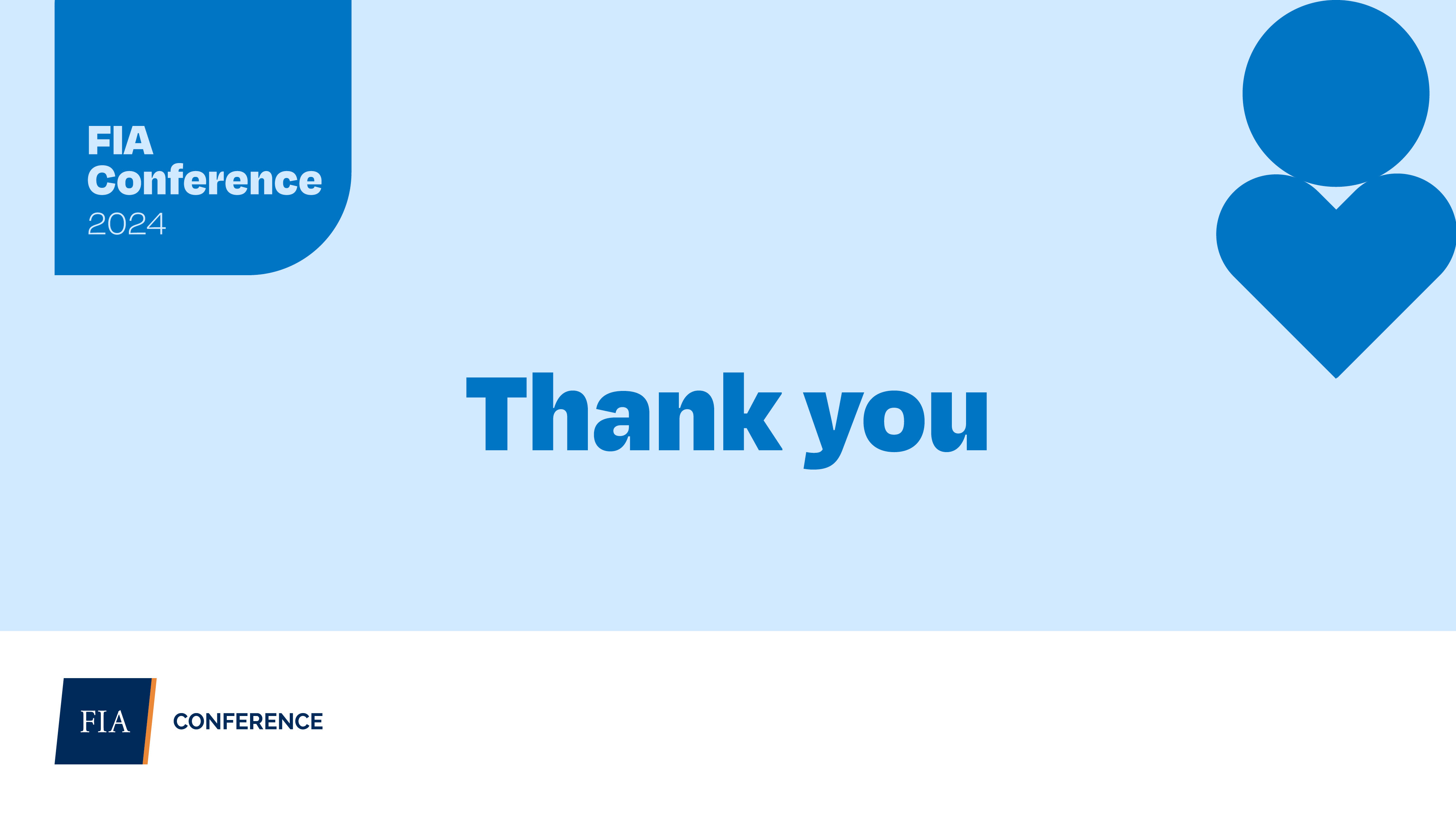 Fundraising How To Track
Sponsored By:
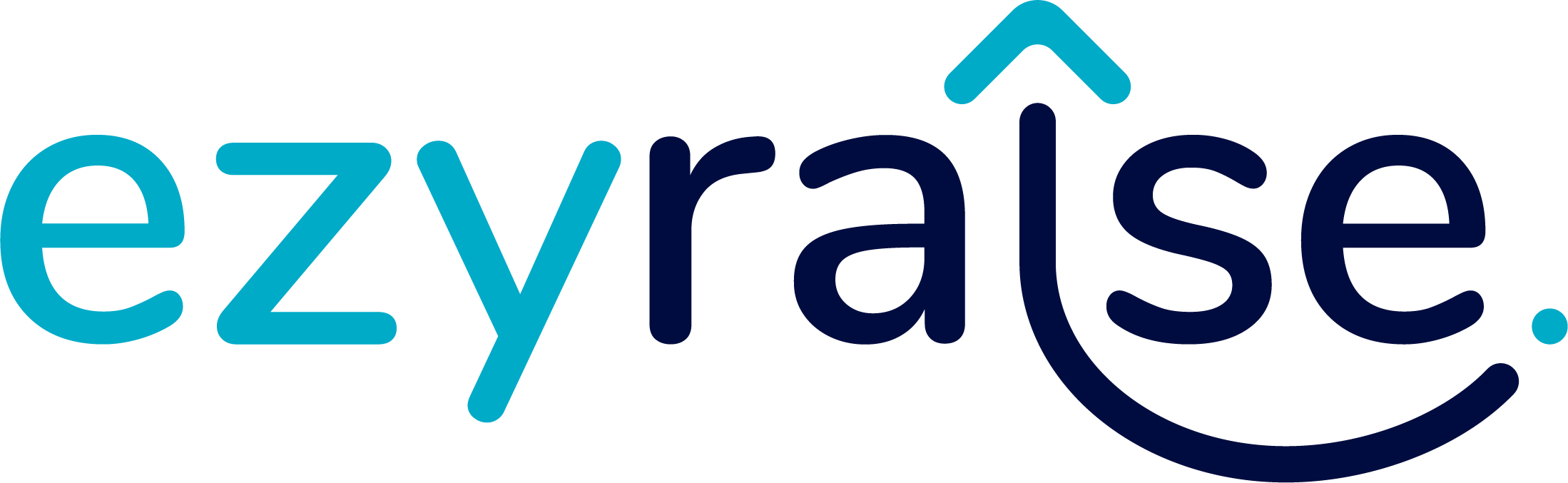